Funding
Evolution of MU69 
from a binary planetesimal into contact
via Kozai-Lidov oscillations and nebular drag
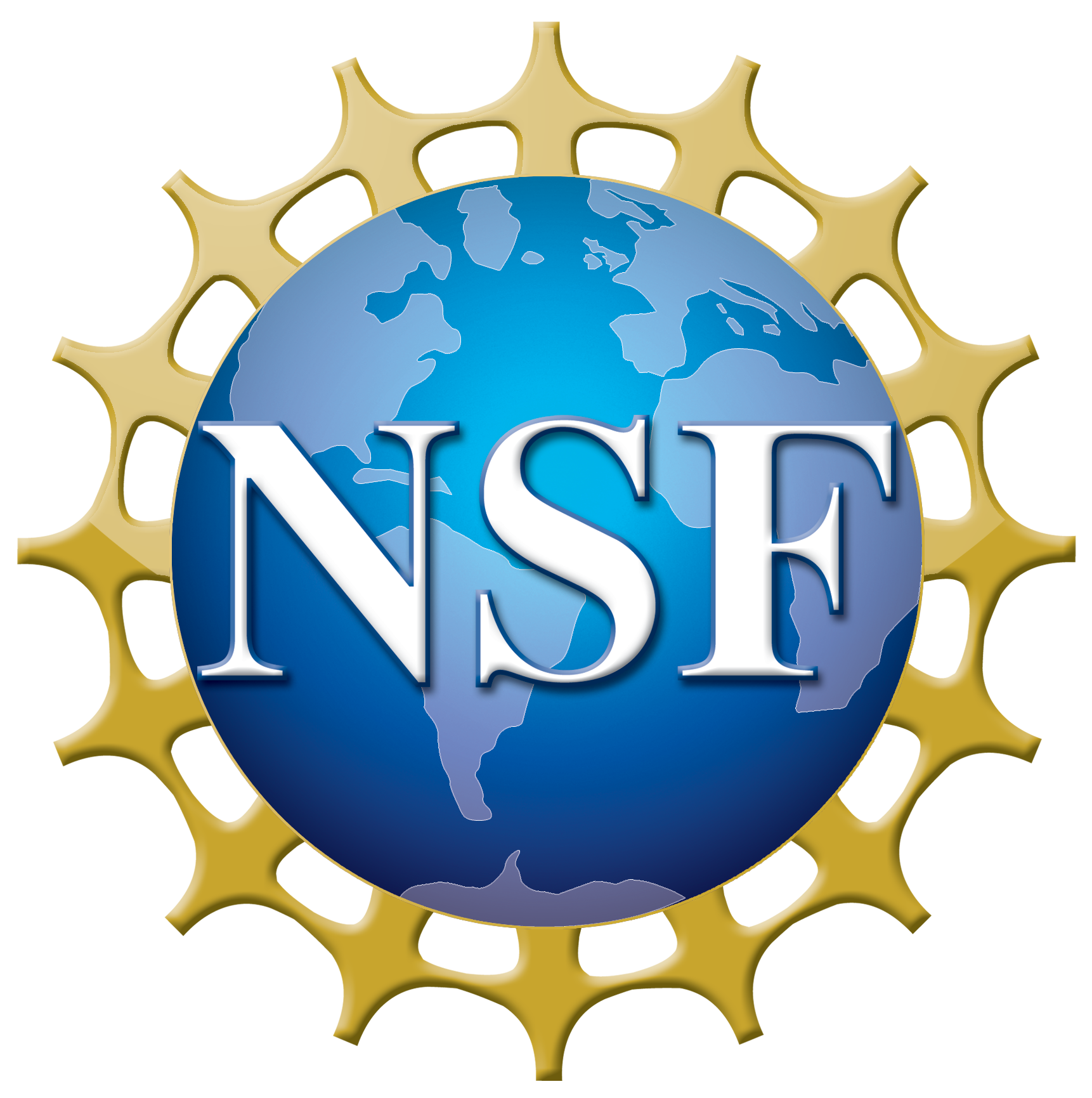 AAG – 2020, 2010
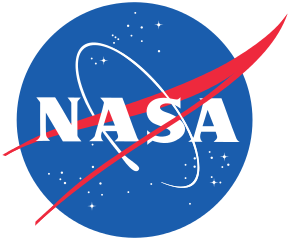 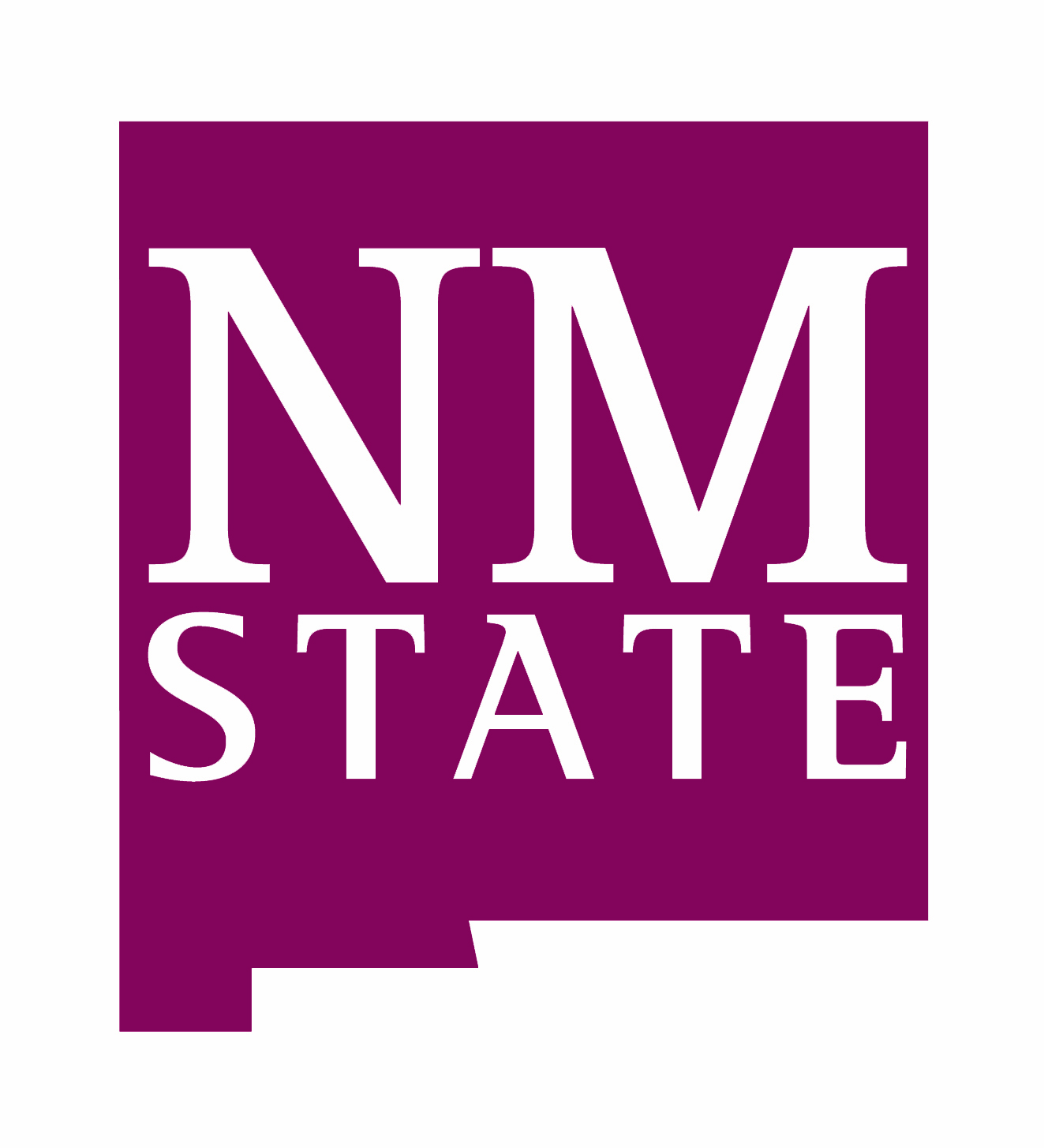 Wladimir  Lyra
New Mexico State University
TCAN – 2020
NFDAP – 2019
XRP – 2016, 2018
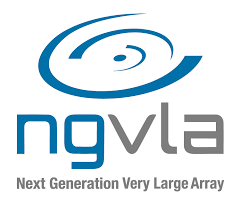 NRAO - 2017
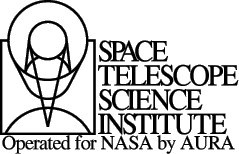 HST - 2016
Computational Facilities
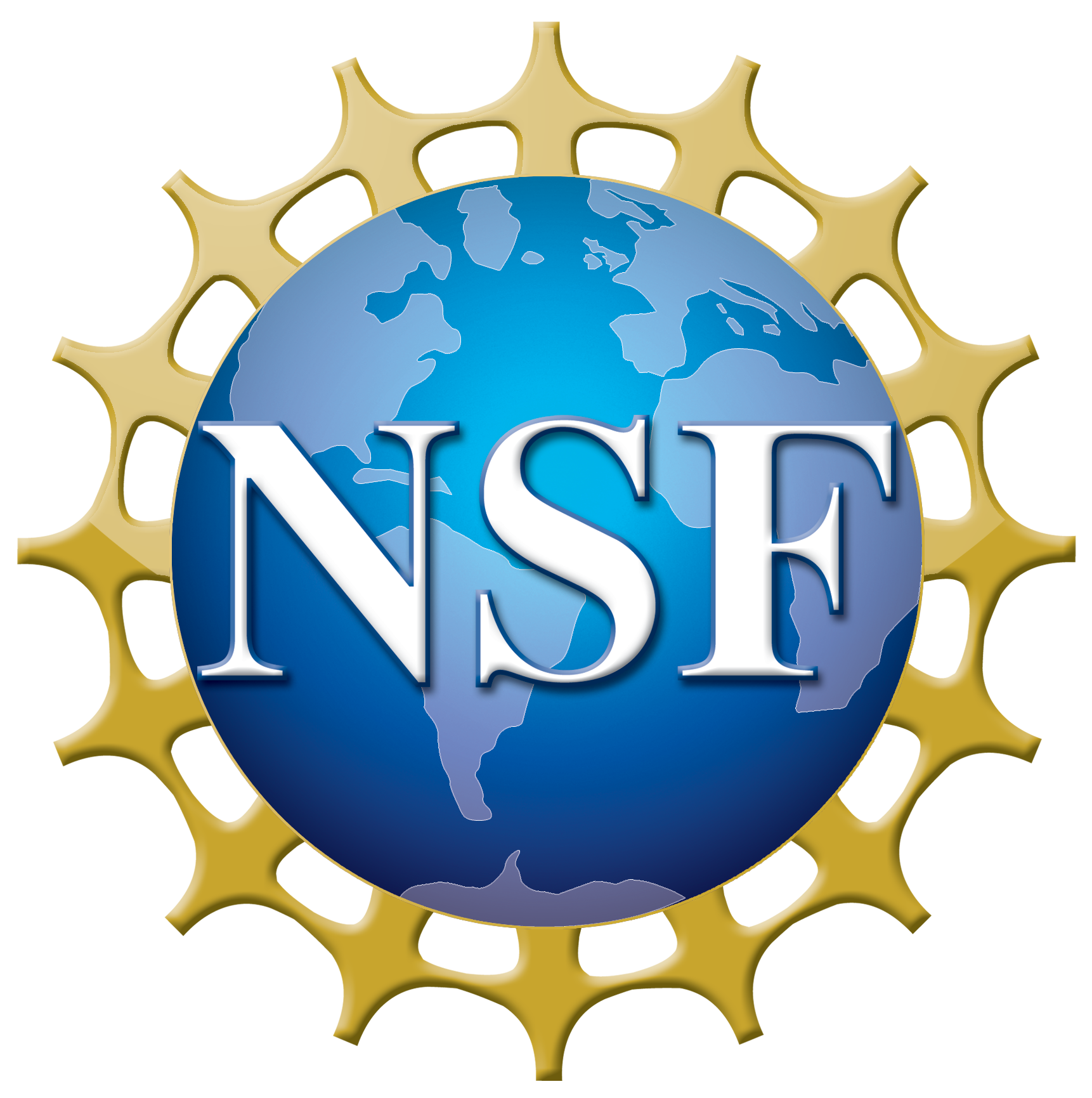 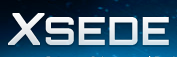 DSP 2020
The Cartoon Image
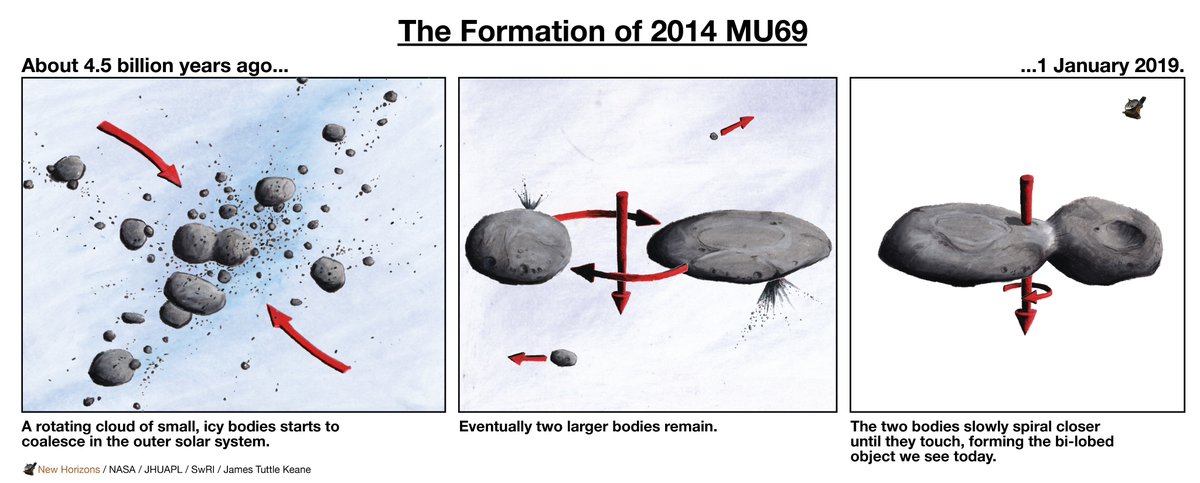 2
W. Lyra
Sketch by J.T. Keane
Hardening
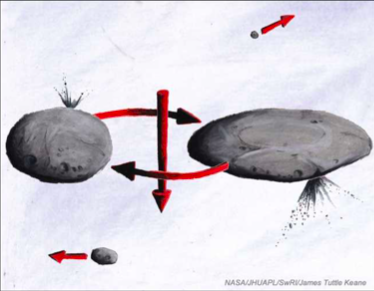 3
Sketch by J.T. Keane
Angular momentum loss via nebular drag
gravity
drag
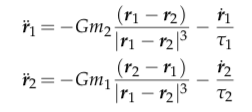 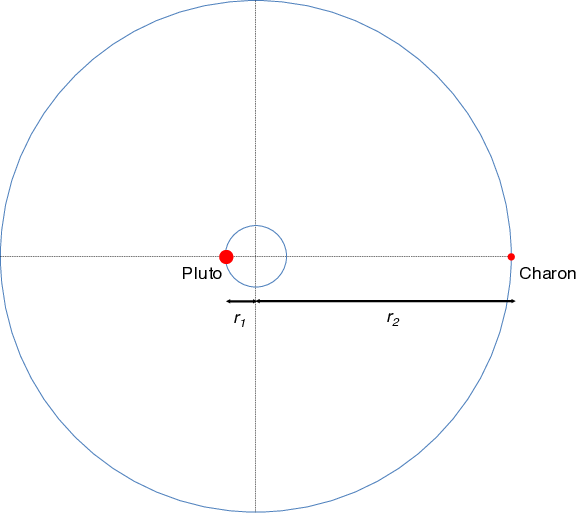 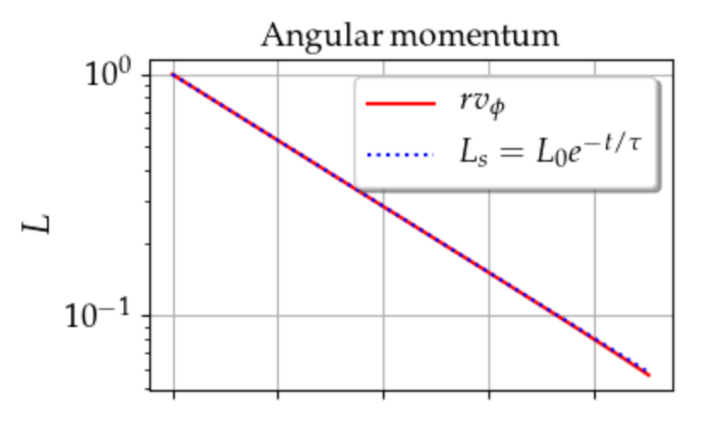 Solve for angular momentum:
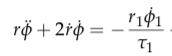 Lobe 2
Lobe 1
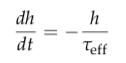 Exponential decay of angular momentum !
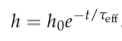 W. Lyra
Lyra, Youdin, & Johansen 2020
Analytical solution
Exponential decay of angular momentum
Exponential decay of energy
Exponential increase of orbital velocity
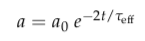 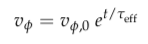 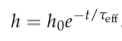 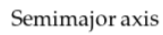 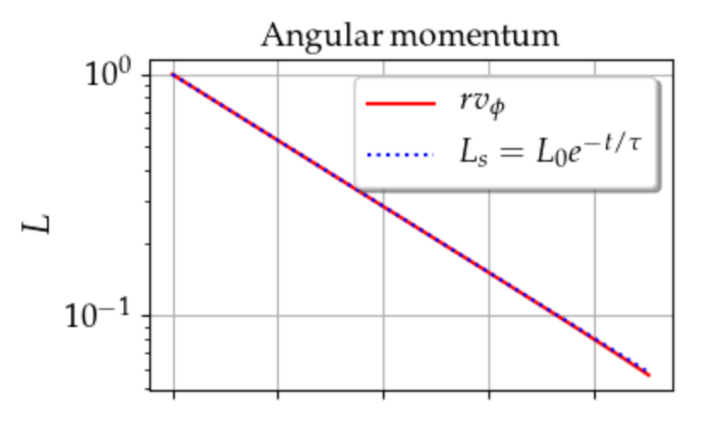 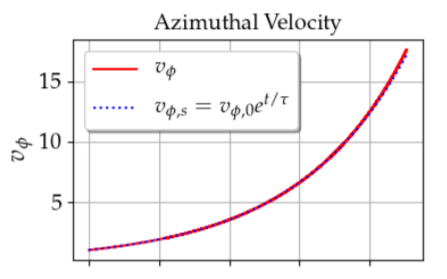 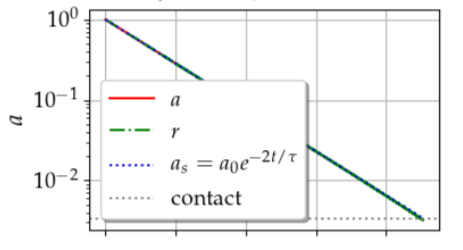 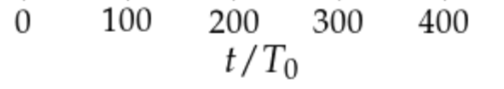 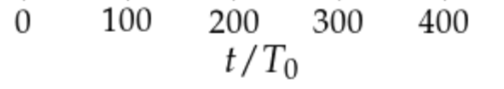 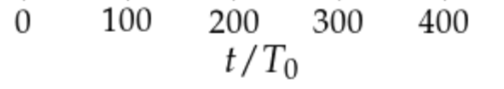 W. Lyra
Lyra, Youdin, & Johansen 2020
Getting quantitative…
Time until contact
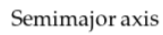 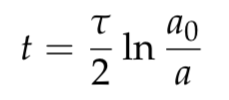 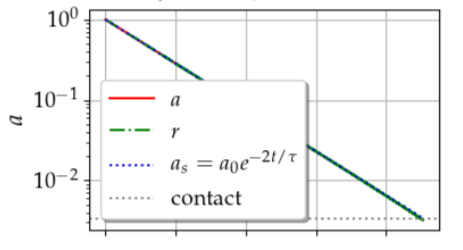 For a = 0.1 rH (4000 km), hardening to a0=20km and tW=107 …



t ~ 100 Myr
W. Lyra
Lyra, Youdin, & Johansen 2020
Wind
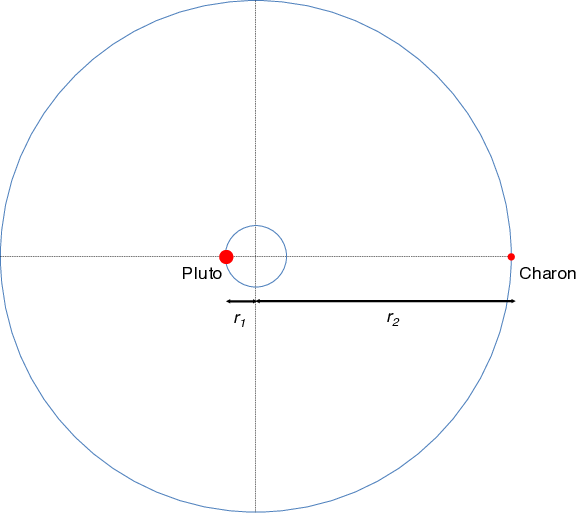 At initial separation a ~ 4000 km:

Binary orbital velocity ~ 0.1 m/s

Solar orbit velocity at 45AU 
	vk ~ 4.5 km/s

Sub-Keplerian pressure support 
v = vk (1-h)
h ~ 0.01 

Headwind velocity (vk-v): 
	hv ~ 50 m/s

Subkeplerian wind on the binary 
      = 500 times orbital velocity
v
L2
L1
v
500 v
W. Lyra
Lyra, Youdin, & Johansen 2020
Wind solution
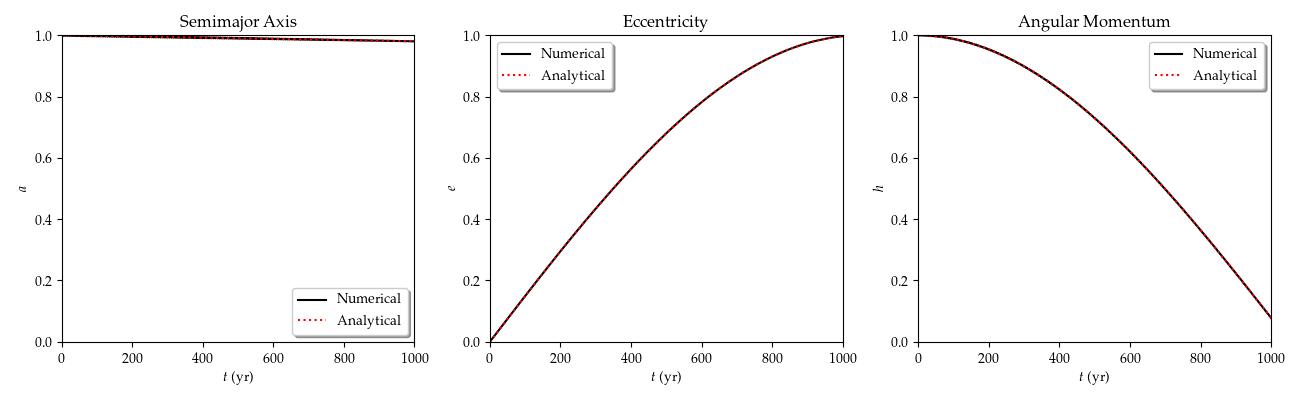 Lyra, Youdin, & Johansen 2020
Wind solution
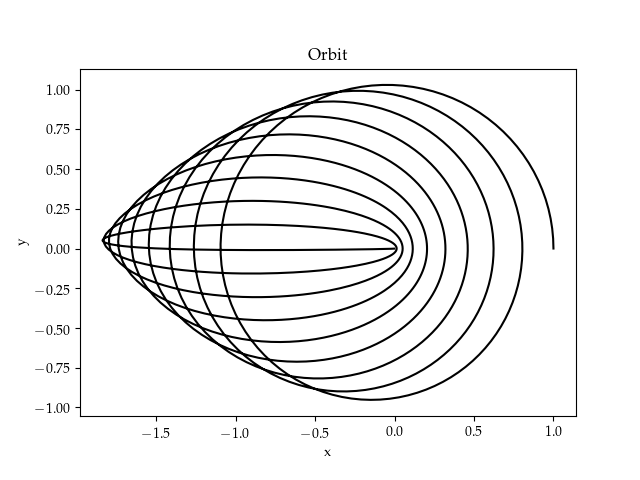 Angular momentum loss at constant energy.

Eccentricity increase at constant semimajor axis
Lyra, Youdin, & Johansen 2020
Timescales
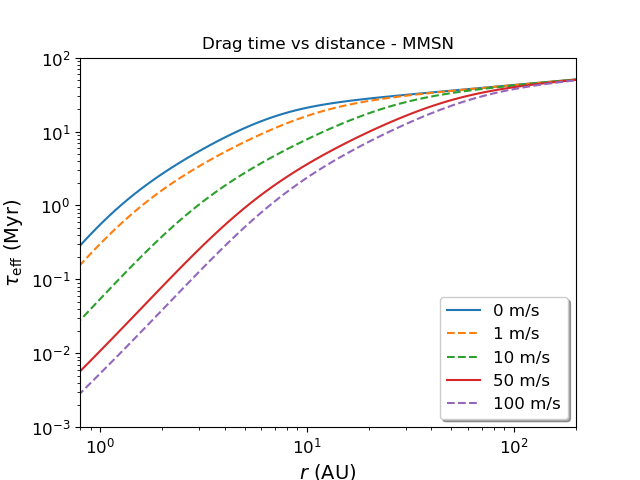 No wind
(zero pressure gradient)
Wind has a strong effect in the distances of the asteroid belt.


Little effect in the Kuiper belt.
Typical pressure gradient
10
Lyra, Youdin, & Johansen 2020
Linear vs quadratic drag
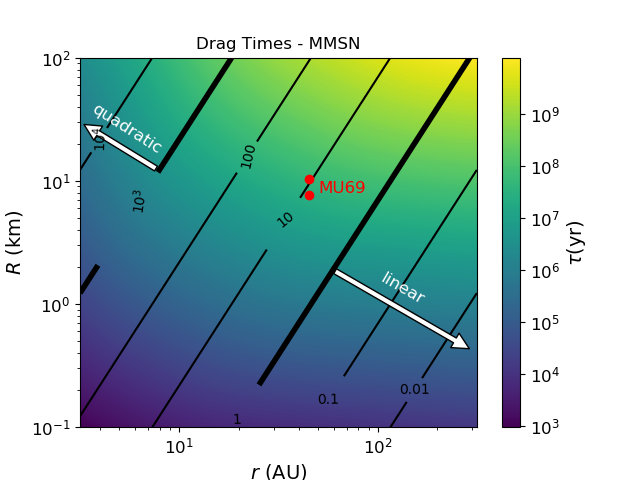 11
Lyra, Youdin, & Johansen 2020
Effect of Inclination
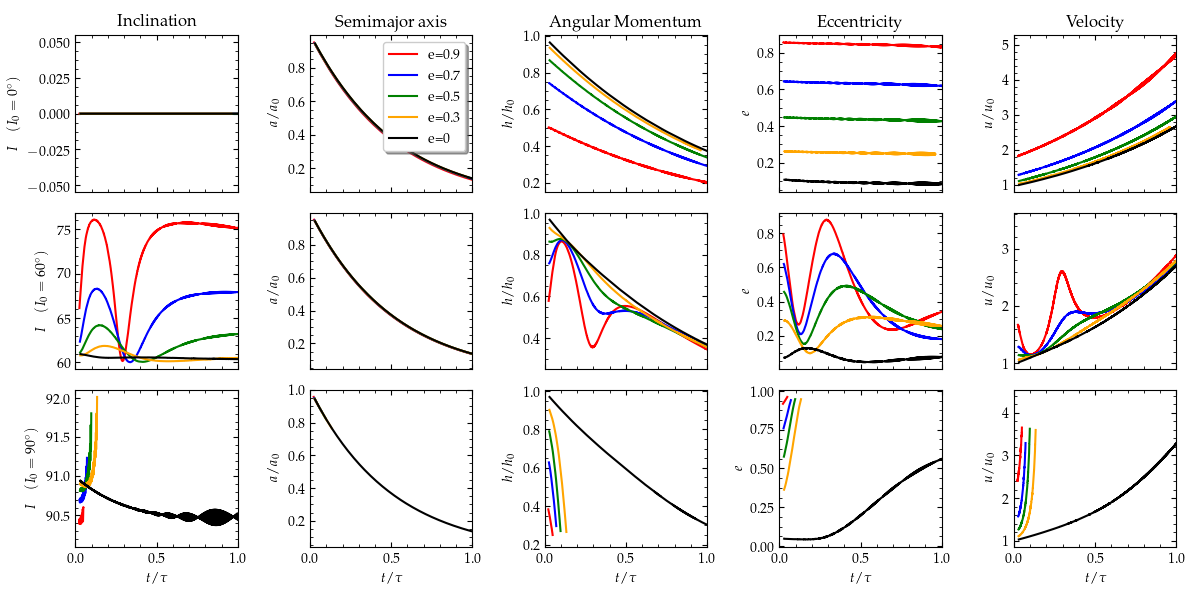 I0 = 0o
I0 = 60o
I0 = 90o
12
Lyra, Youdin, & Johansen 2020
Kozai-Lidov Oscillations
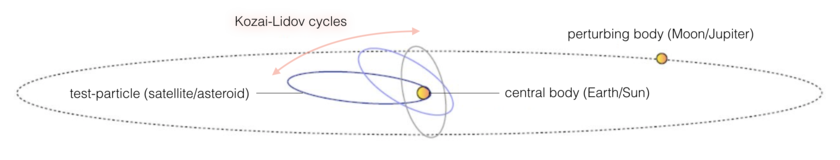 (Sun)
test particle
13
Effect of Inclination
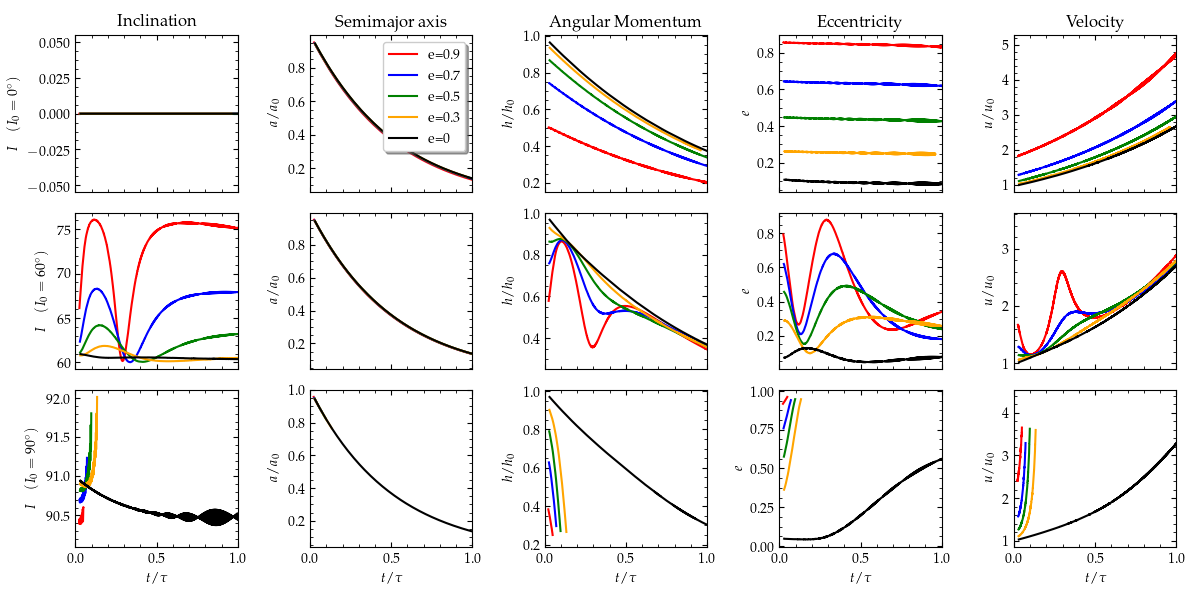 I0 = 0o
I0 = 60o
I0 = 90o
14
Lyra, Youdin, & Johansen 2020
Kozai + Tidal Friction + Drag
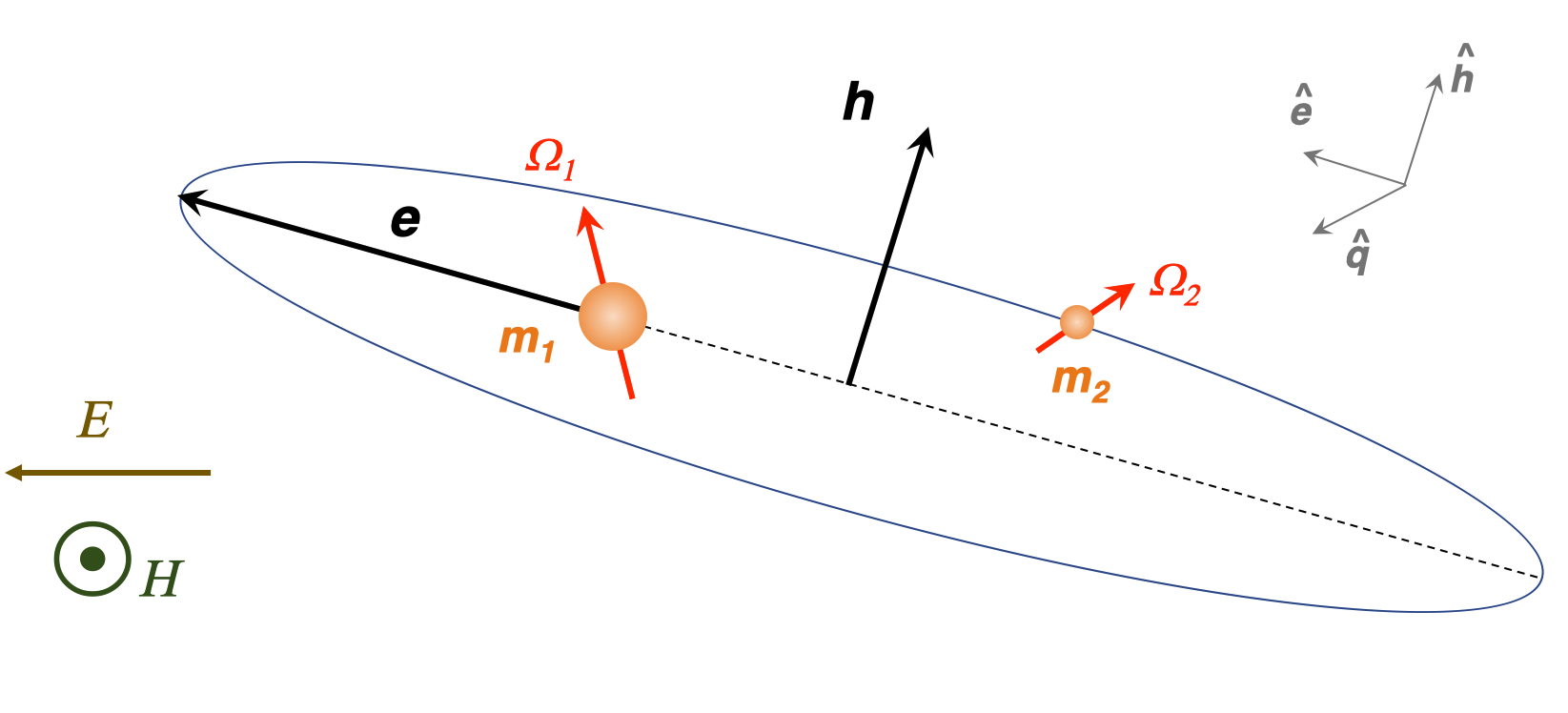 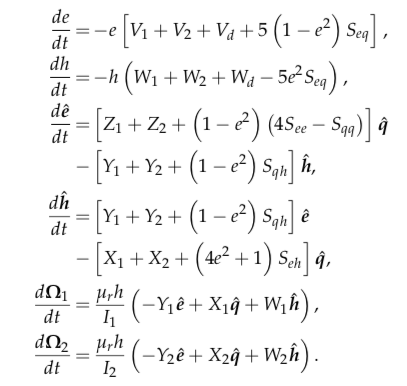 15
Lyra, Youdin, & Johansen 2020
Critical Inclination
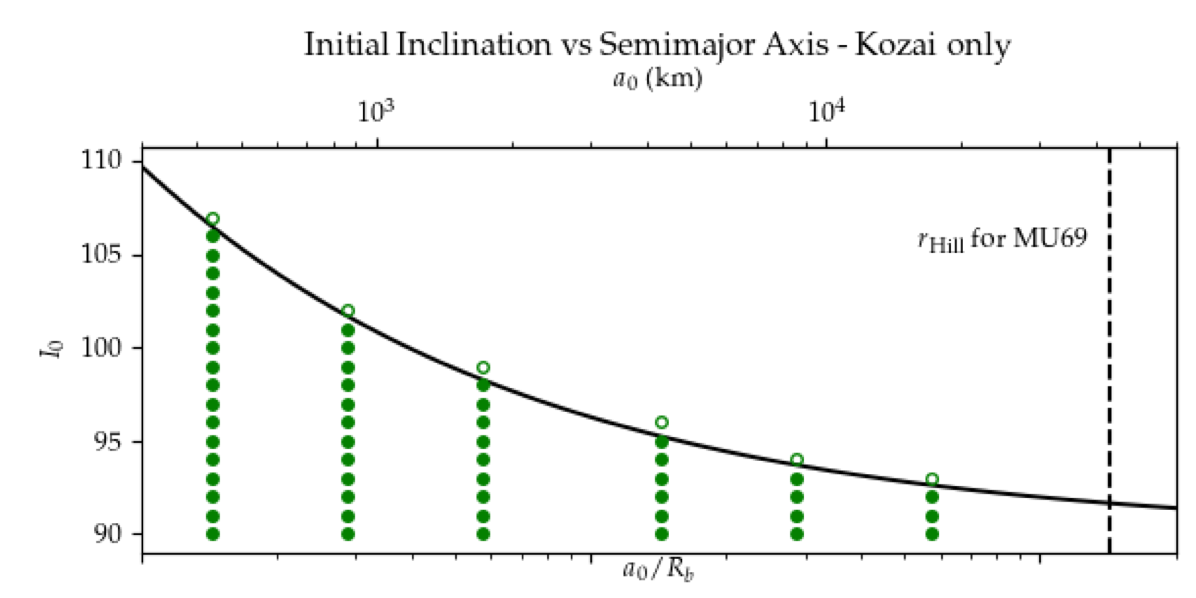 Contact
No contact
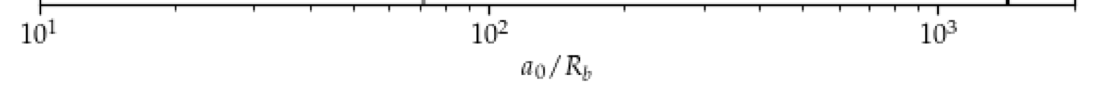 16
Lyra, Youdin, & Johansen 2020
Kozai + Tidal Friction + Drag
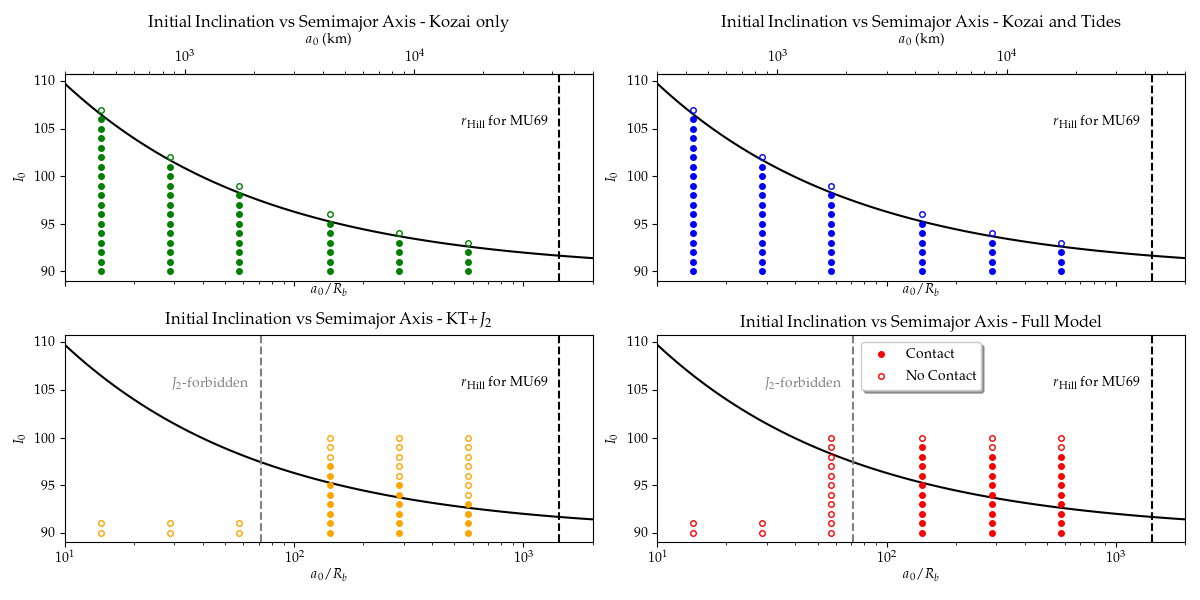 17
Lyra, Youdin, & Johansen 2020
Kozai + Tidal Friction + Drag
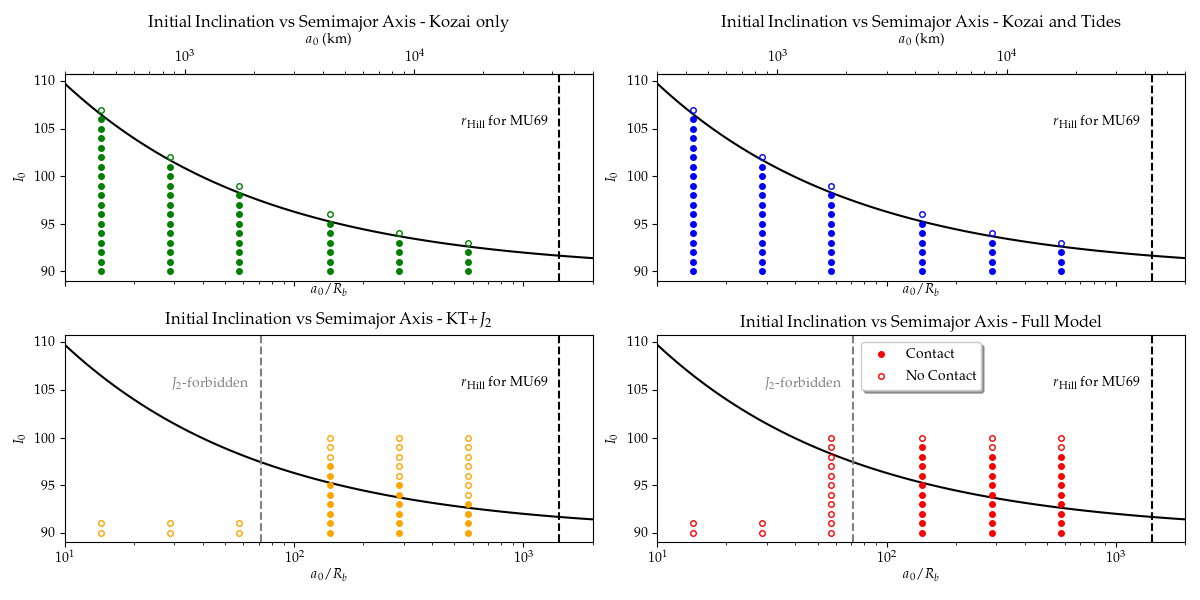 18
Lyra, Youdin, & Johansen 2020
Kozai + Tidal Friction + Drag
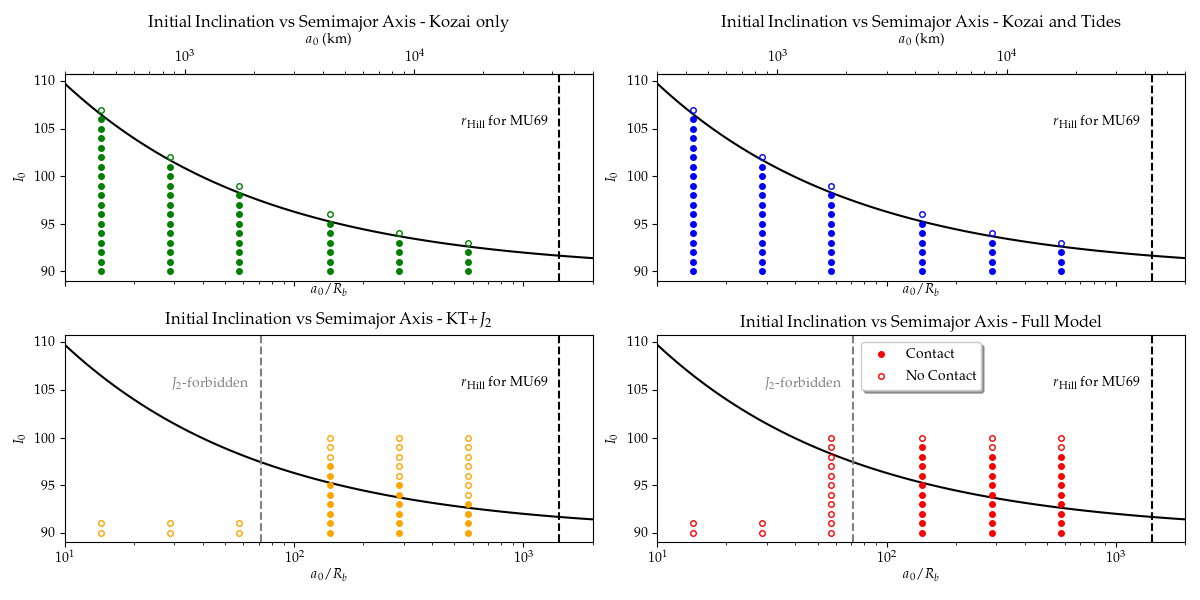 19
Lyra, Youdin, & Johansen 2020
Effect of Drag
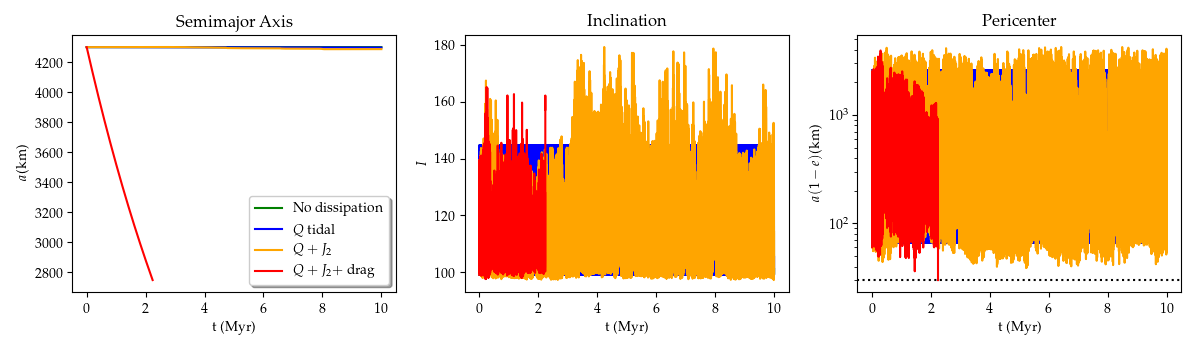 20
Lyra, Youdin, & Johansen 2020
Conclusions
Solved the binary planetesimal problem with gas drag

Implemented the solution into a Kozai plus tidal friction code

Contact possible in the asteroid belt within 0.1 Myr (depleted of binaries)

Contact via Kozai cycles in the Kuiper belt, orbits become grazing

Window of contact increased by J2 and drag



Model predictions: 
~ 10% of KBCC binaries should be contact binaries 
Velocities at contact should be about 3-4 m/s

Open questions: 
Single-averaged (or N-body) needed to reproduce final inclinations
Combine our model with single-averaged Kozai (or N-body)
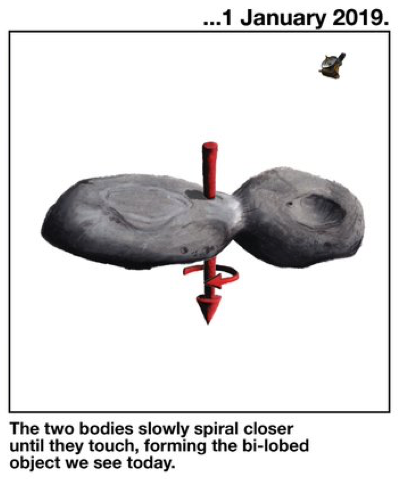 Sketch by J.T. Keane
21
Lyra, Youdin, & Johansen 2020